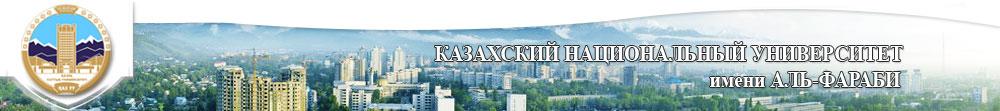 Lecture 10. Electrokinetic phenomena. Electrokinetic potential. Electrophoresis. Medical application.
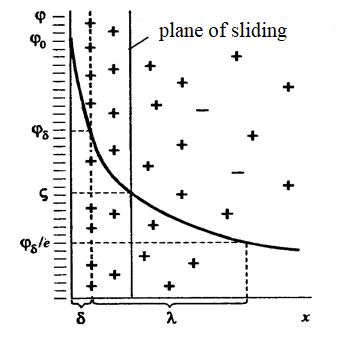 Adilbekova A.O
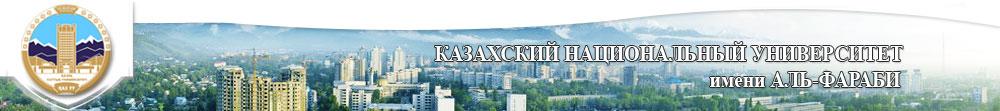 Electroosmosis
Professor F.Reuss, 1807
1 – quartz, 2 - water
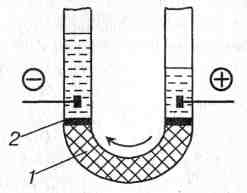 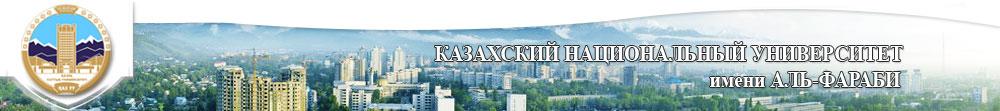 Helmholtz - Smoluchowski
 =  æ / (0 I) .     

I - current strength; æ – electric conductivity; bulk rate(, м3/с);  - dispersion medium viscosity;  - dispersion medium dielectrical permittivity; 0 – electric constant 8,8510-12 F/m                      
.
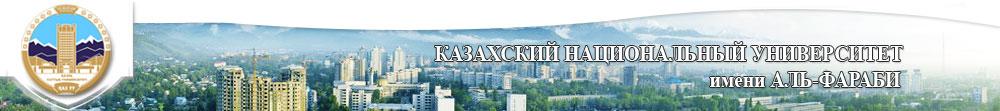 Electrophoresis.
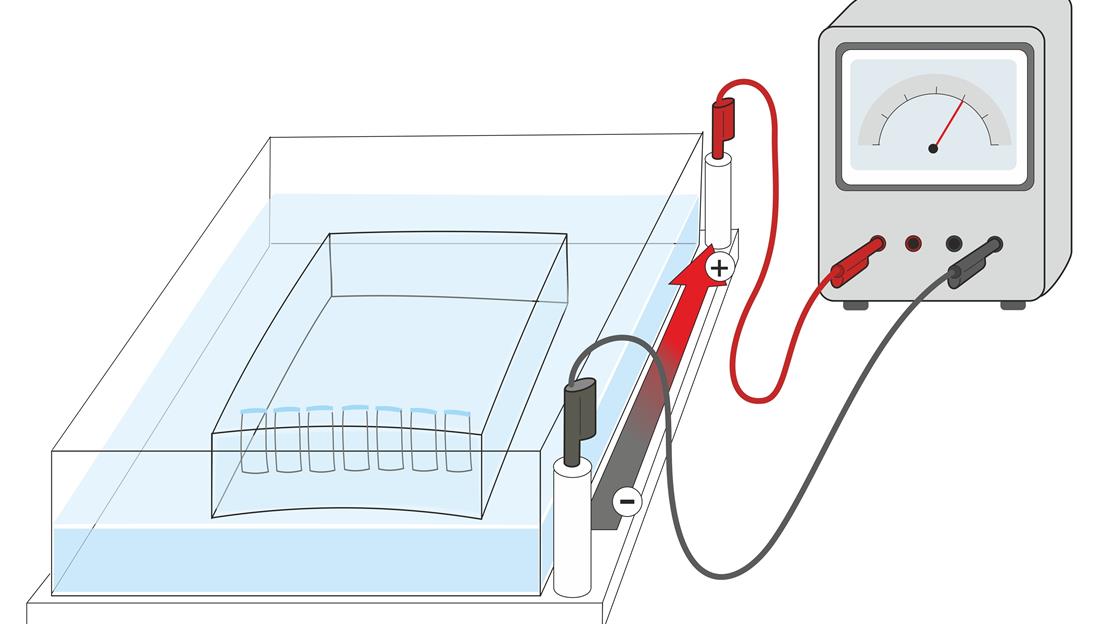 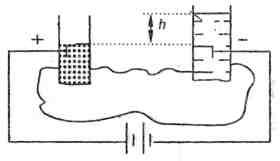 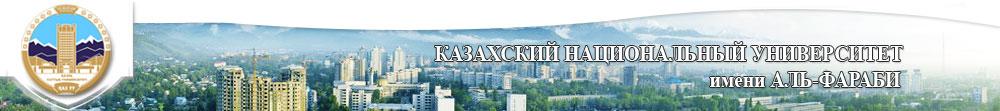 Helmholtz – Smoluchowski equation
 = Uэф / (0 ) 

 Uэф = u0 / Н. 

Н = Е / L (Е – potential difference between electrodes; L- distance between electrodes).

 =  u0 L / (E0 ) .
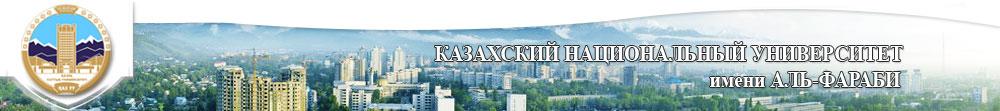 Streaming potential (Quincke effect)
 = Ustream æ / (0 p).
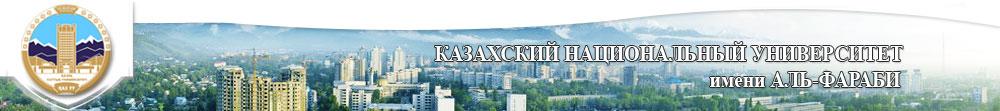 Streaming potential is reverse to osmosis.
Streaming potential occurs at electrodes placed at two sides of semipermeable membrane (diafragm) at flow of liquid.

 = Ustreamæ / (0 p)  
             
where p – presuare difference at diafragme two sides.
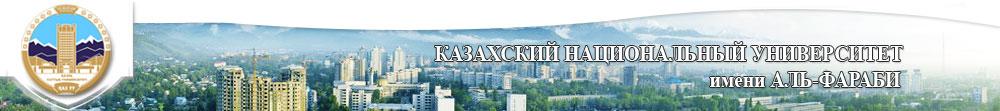 Sedimentation potential (Dorn effect)
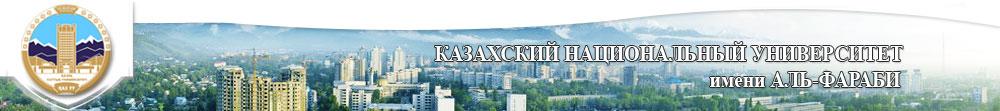 Sedimentation potential is reverse to electrophoresis
  
 = 3æUsedimentation / [40 r3 ( -0) gL.
   
where  - viscosity of dispersion medium; 
æ – dispersion medium specific electroconductivity; 
r – radius of dispersed particles ;
  and 0 – densities of dispersed phase and dispersion medium; 
 - particle concentration of dispersed phase;
 L – distance between electrodes.
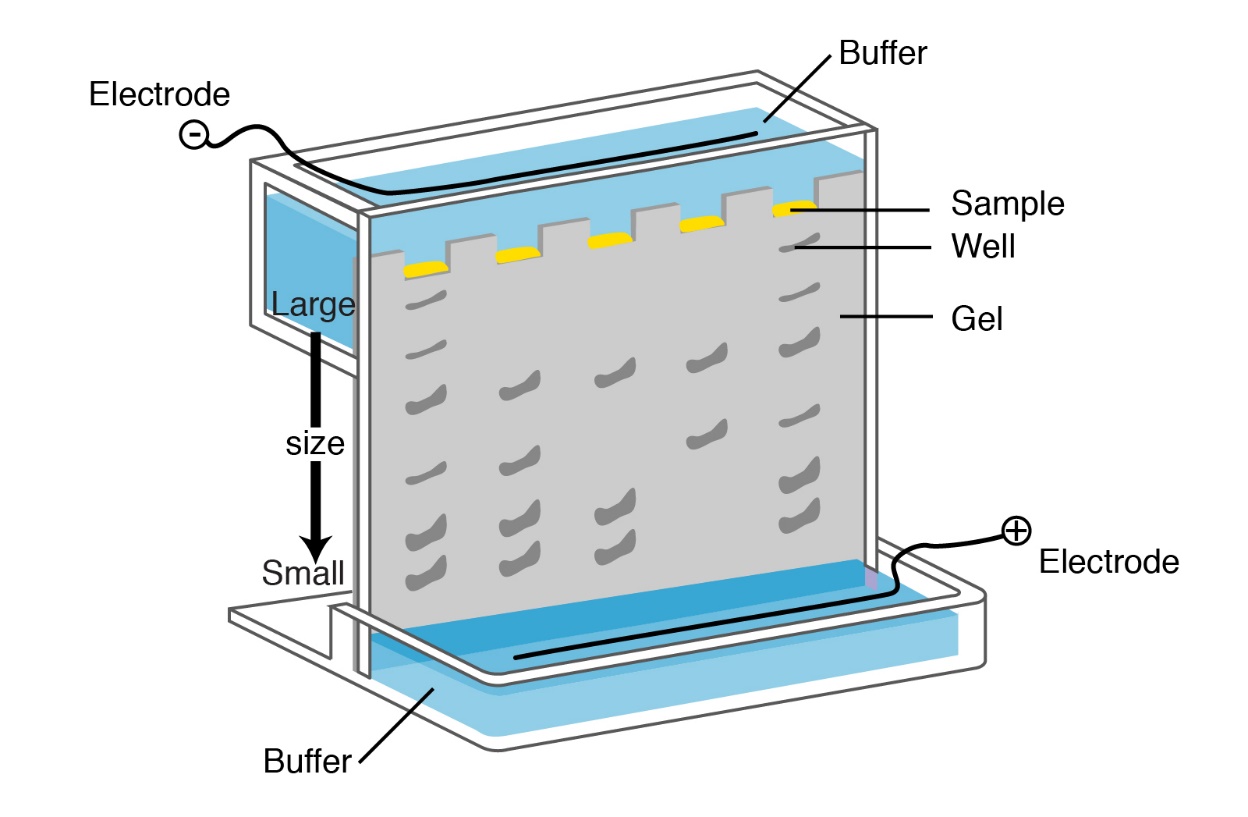 https://www.genome.gov/genetics-glossary/Electrophoresis
Electrophoresis is a laboratory technique used to separate DNA, RNA, or protein molecules based on their size and electrical charge. 
An electric current is used to move molecules to be separated through a gel. 
Pores in the gel work like a sieve, allowing smaller molecules to move faster than larger molecules. 
The conditions used during electrophoresis can be adjusted to separate molecules in a desired size range.
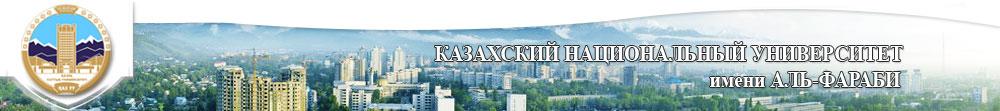 Thank you for your attention!
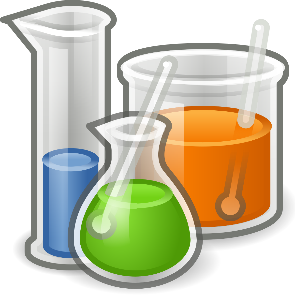